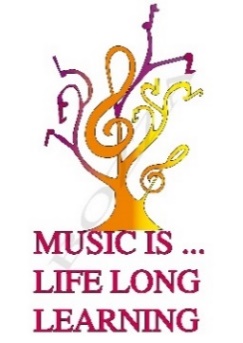 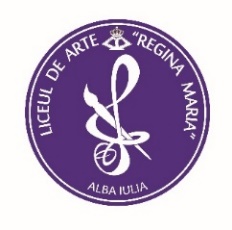 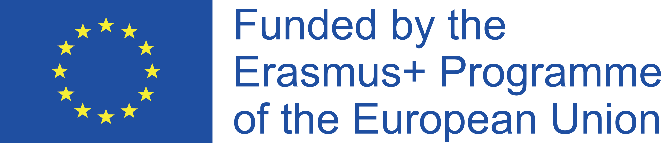 Music is… Life Long Learning
Liceul de Arte “Regina Maria” Alba Iulia
INCLUSION THROUGH MUSIC 
Talk to me, not about me…
EVALUATION
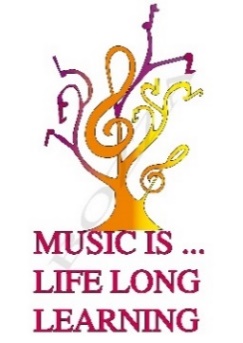 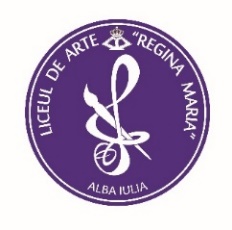 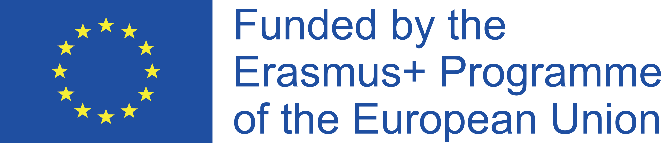 IMPACT EVALUATION
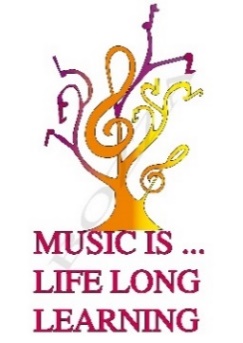 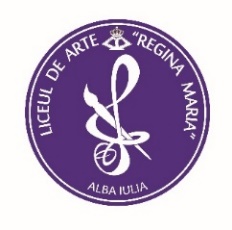 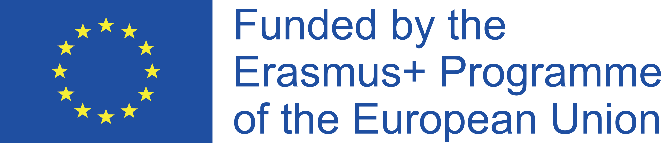 IMPACT EVALUATION
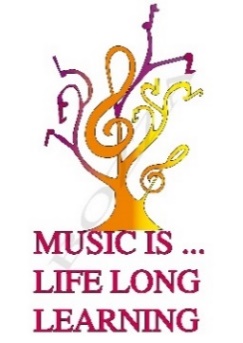 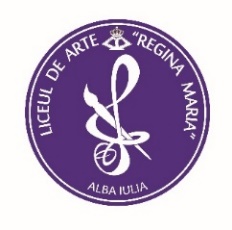 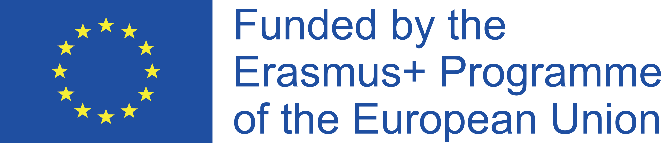 IMPACT EVALUATION
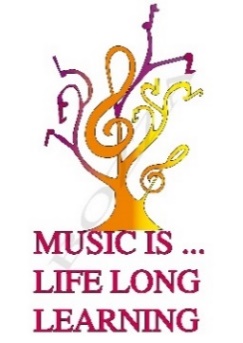 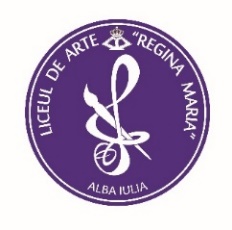 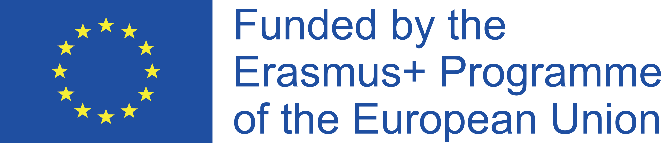 IMPACT EVALUATION
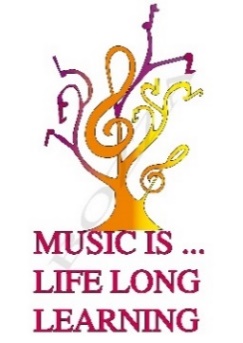 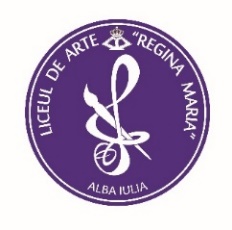 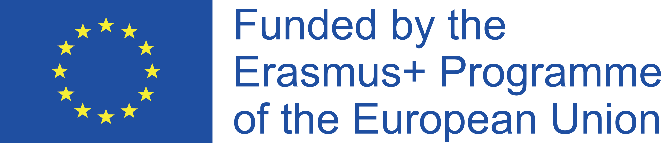 IMPACT EVALUATION
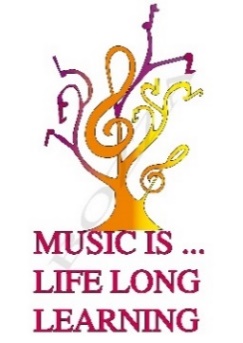 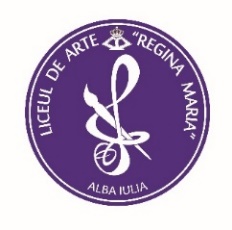 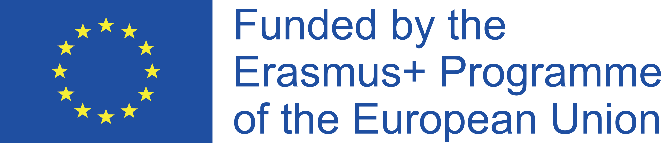 IMPACT EVALUATION
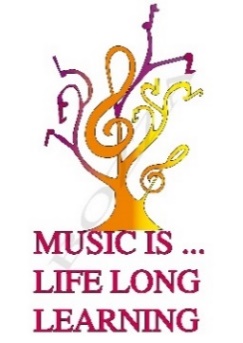 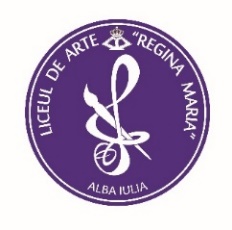 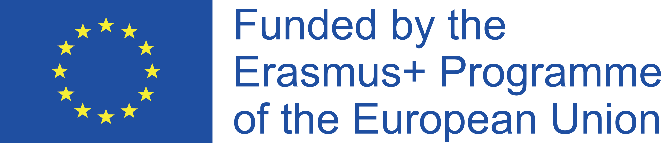 IMPACT EVALUATION
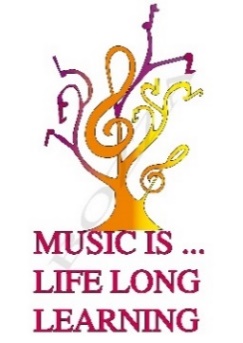 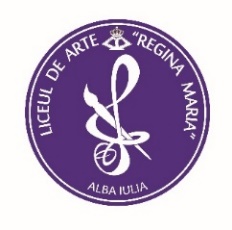 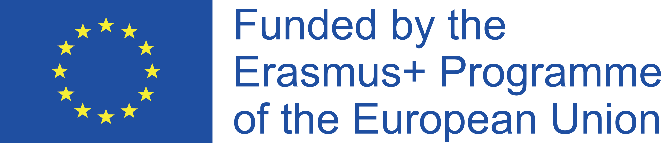 IMPACT EVALUATION
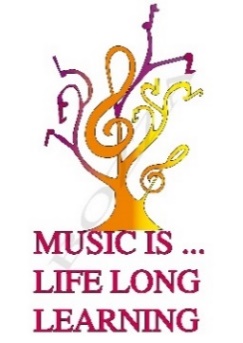 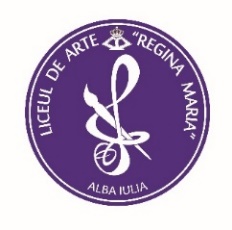 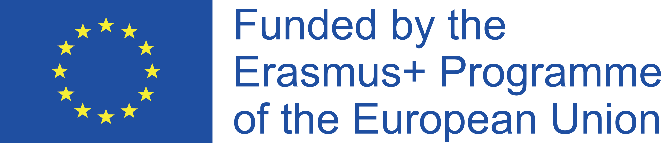 IMPACT EVALUATION
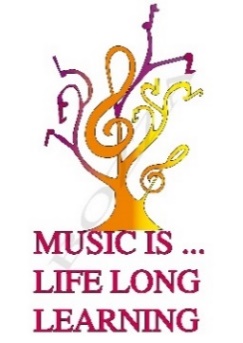 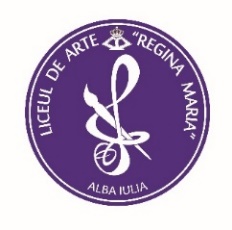 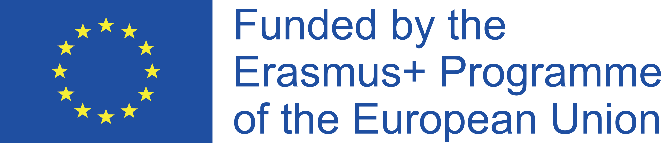 IMPACT EVALUATION
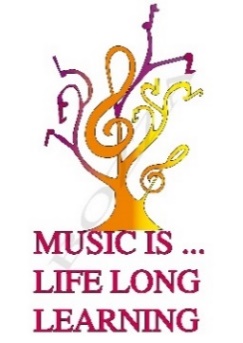 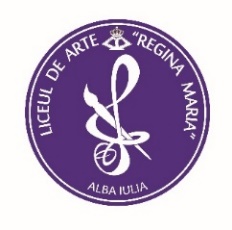 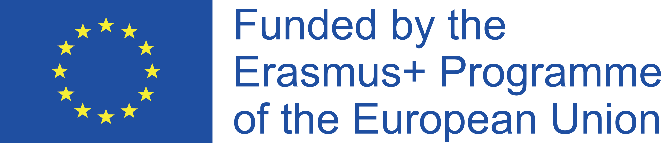 IMPACT EVALUATION
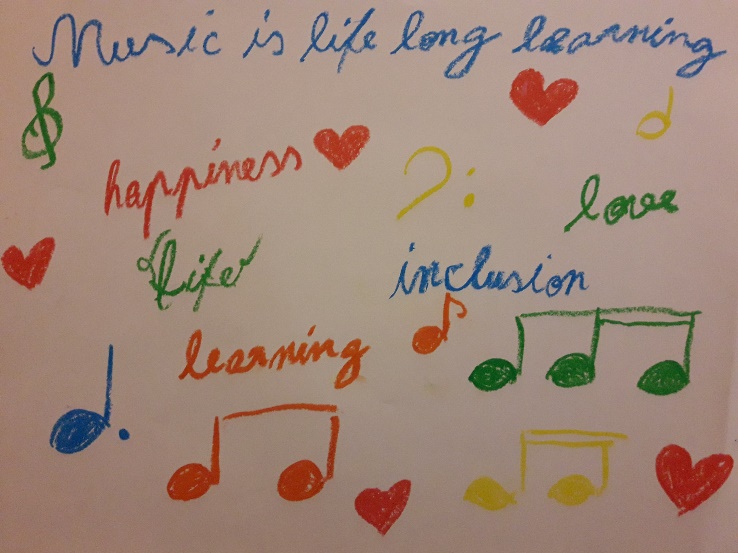 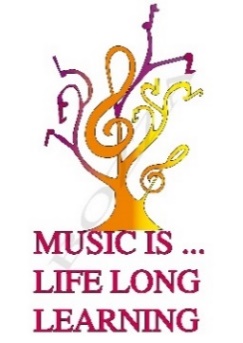 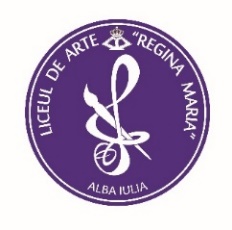 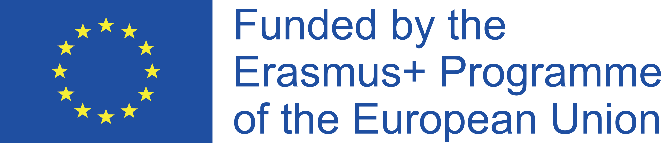 IMPACT EVALUATION
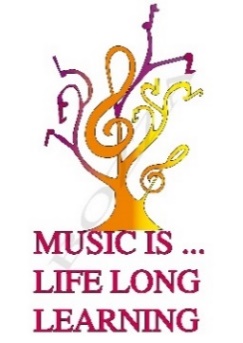 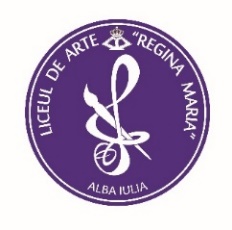 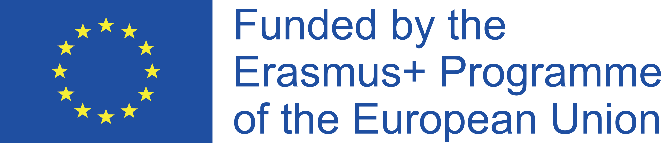 IMPACT EVALUATION
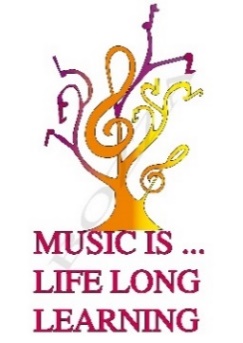 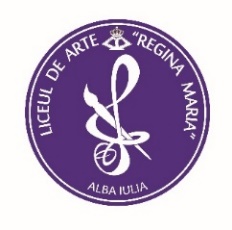 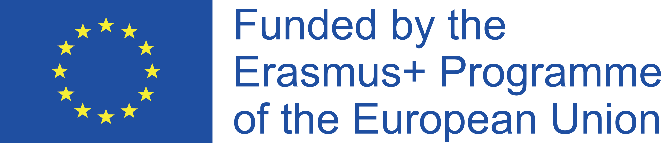 IMPACT EVALUATION
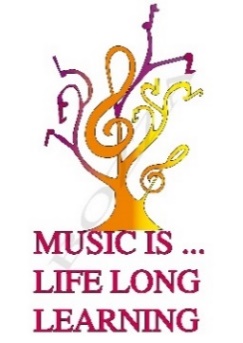 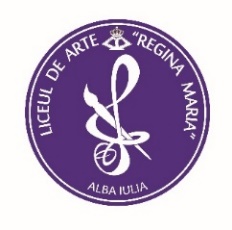 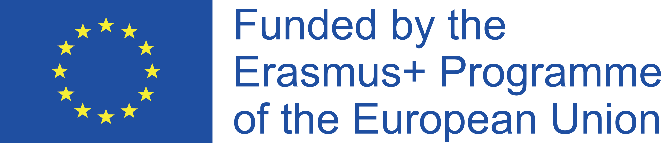 IMPACT EVALUATION